ΤΠΕ 2023-2024
Συνοπτική Παρουσίαση
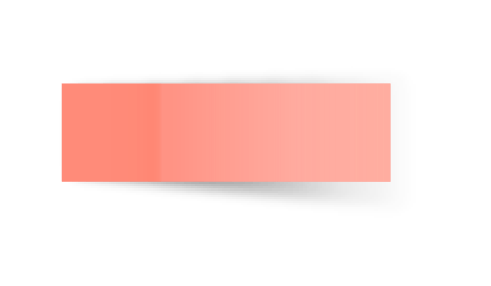 ΔημοτικόΣχολείοΝενήτων
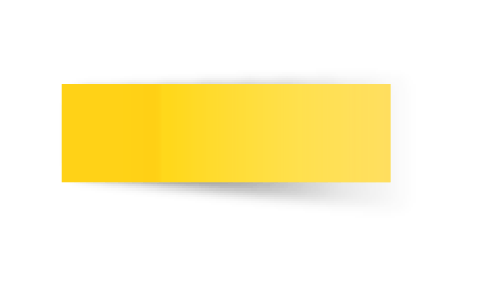 Βασικές Έννοιες 
Ζωγραφική (Paint, Tux)
Εκμάθηση και Ασκήσεις Πληκτρολόγησης
Εκπαιδευτικά Παιχνίδια (Gcompris, Sebran)
Προγραμματισμός(Scratch Junior)
A’  
B’
Εκμάθηση και Ασκήσεις Πληκτρολόγησης
Λογισμικό Επεξεργασίας Κειμένου (Microsoft Word)
ΔιαχείρισηΑρχείων / Φακέλων
Λογισμικό Δημιουργίας Παρουσιάσεων(Microsoft Powerpoint)
Γ’  
Δ’
Ασκήσεις Πληκτρολόγησης
Υπολογιστικά Φύλλα (Microsoft Excel)
Μηχανή Αναζήτησης (Google)
Επεξεργασία Video(Windows Movie Maker)
Google Maps
Προγραμματισμός (Scratch)
Ε’  
Στ’
Εργασίες στο Εργαστήριο
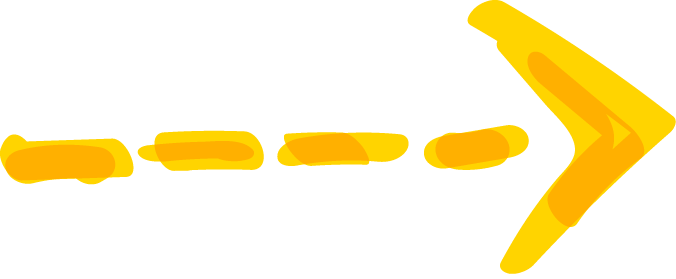 Μερική αναδιάταξη χώρου
Δημιουργία προφίλ χρηστών στα τερματικά(student / teacher / admin)
Λογισμικό διαχείρισης τάξης (Veyon)
Κοινόχρηστοι Φάκελοι (Μαθητών / Δασκάλου)
Εγκατάσταση λογισμικού στα τερματικά
Αντικατάσταση αναλωσίμων
Μπουμπάρης ΓεώργιοςΑναπληρωτής ΠΕ86
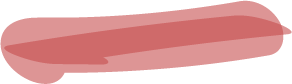